6.5  Étude du signe d’une fonction du second degré
Rappel :
Ce résultat nous est donné par le calcul, et est confirmé par l’observation du graphique : nous constatons que, selon le signe de ∆, il y a deux, une seule, ou aucune intersection du graphe avec l’axe X.
Nous pouvons aussi utiliser cette démarche pour étudier le signe de ces fonctions :  en tout il y a six cas possibles, selon les signes de a et de ∆.
Résumons ces possibilités par une règle : le signe d’une expression du second degré est du signe de « a » à l’extérieur des racines et du signe contraire entre celles-ci. Lorsque qu’il n’y a qu’une seule racine, la fonction est toujours du signe de « a », sauf en la racine ou elle est nulle. S’il n’y a aucune racine, le signe de la fonction est toujours celui de « a »
Notons que les deux derniers points sont des cas particuliers du premier.
Il est aussi possible de résumer ces six cas par le tableau suivant :
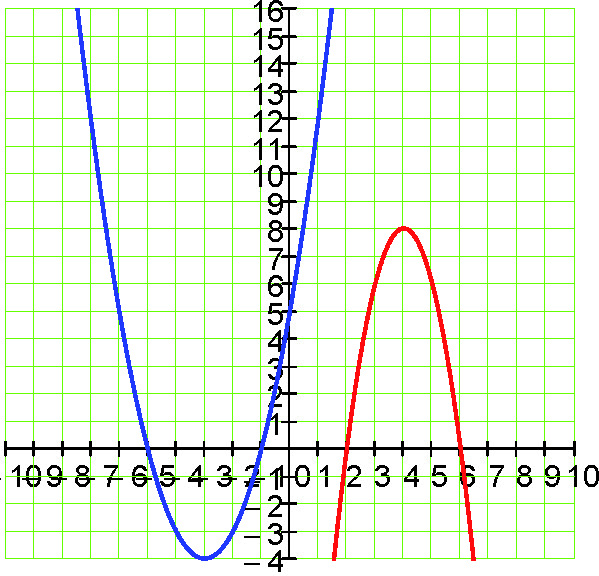 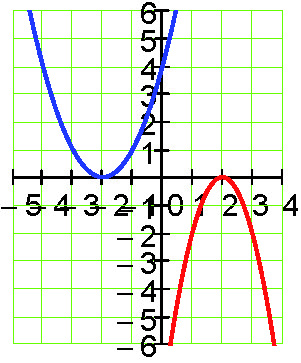 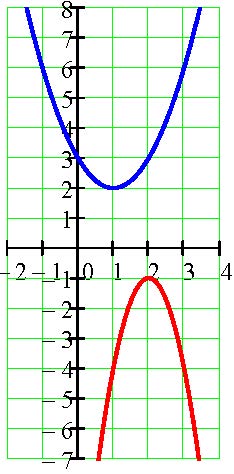